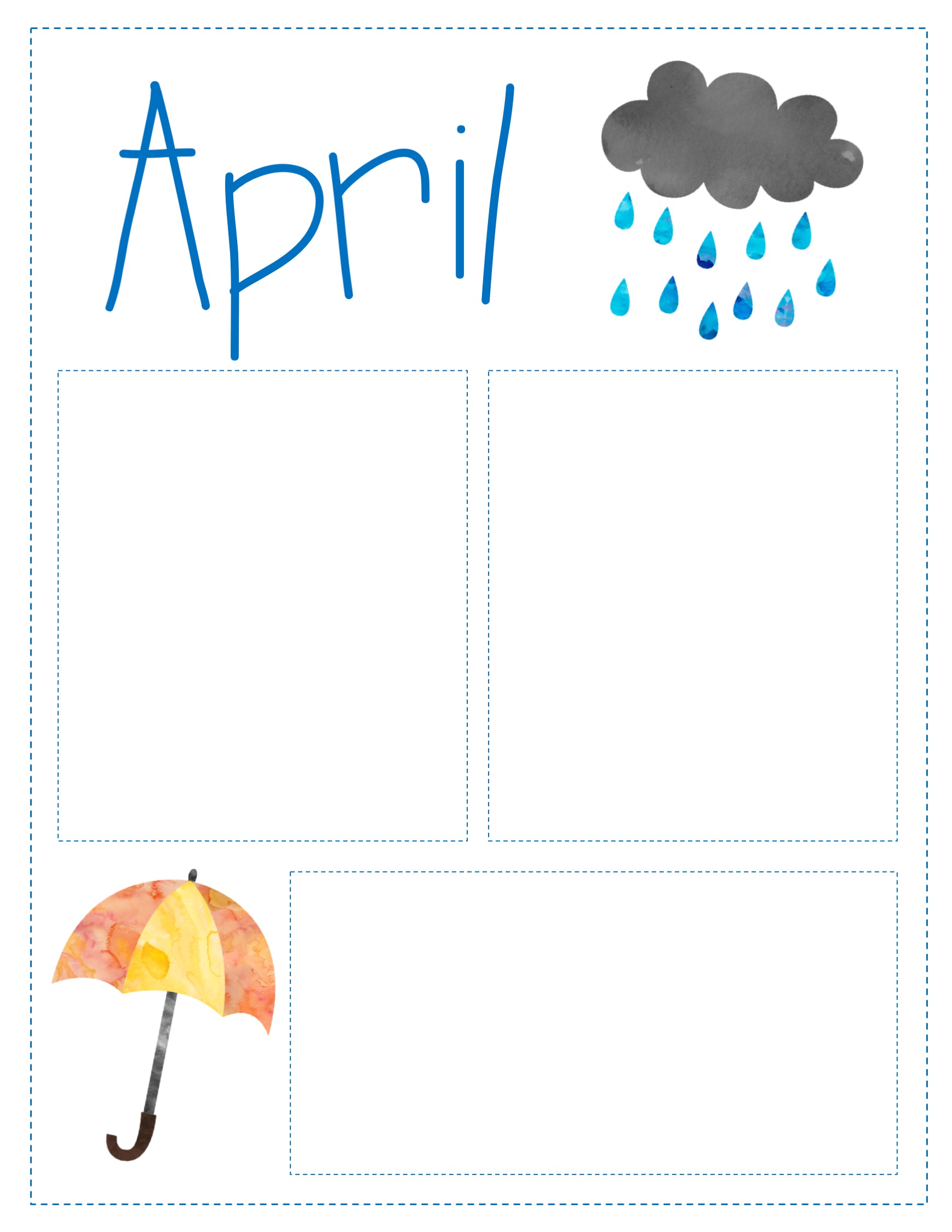 HOLIDAYS:

April 10: Bunny pictures 
April 13: Math and Science night from 4:00 to 5:30pm
April 15: Last Saturday tutorials
April 21: Spring Holiday
April 24: STAAR prep Rally from 1:30 to 2:30
April 25-28 STAAR reading and writing test
Look at what we’re Learning:  

Reading:  STAAR preparation in Reading and Writing

Math:  2 and 3 Dimensional figures; Cumulative Review
CONTACT INFORMATION:

Conference Period 12:58 – 1:53 p.m.

Ms. Moore	jmoore7@houstonisd.org
Ms. Stewart	Delores.Stewart@houstonisd.org